KOSTRA
BIOLÓGIA pre 7. ročník
Kostra a jej funkcie
Dáva telu pevnosť a vnútornú oporu tela
Chráni vnútorné orgány
Určuje tvar tela a jeho rozmery
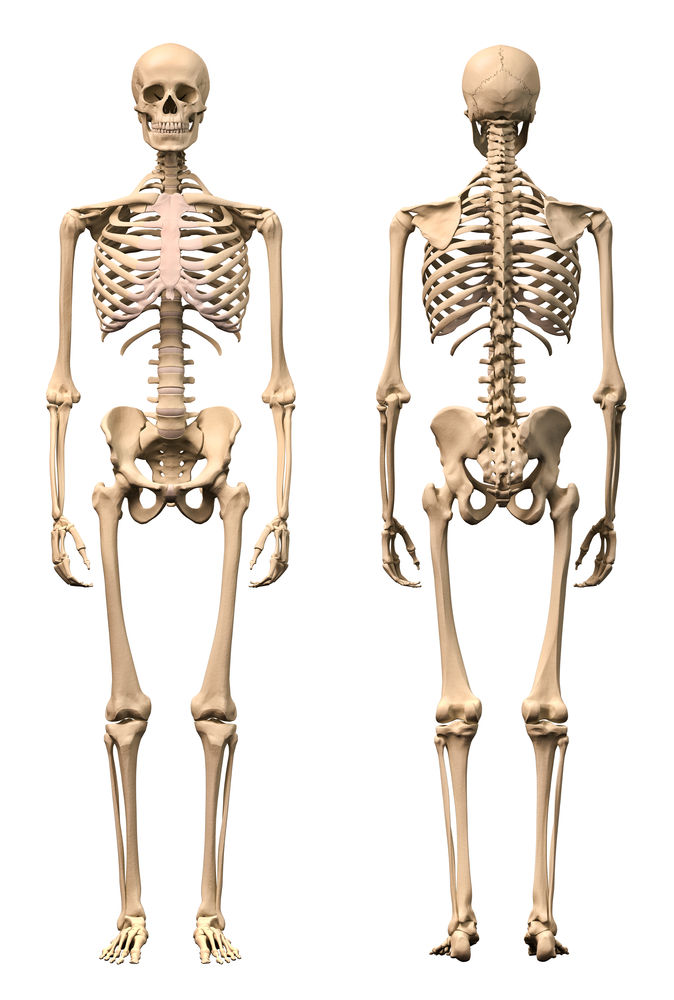 Kostra
2. Kostra končatín
1. Osová kostra
1. Osová kostra
Lebka
Chrbtica
Rebrá
Hrudná kosť
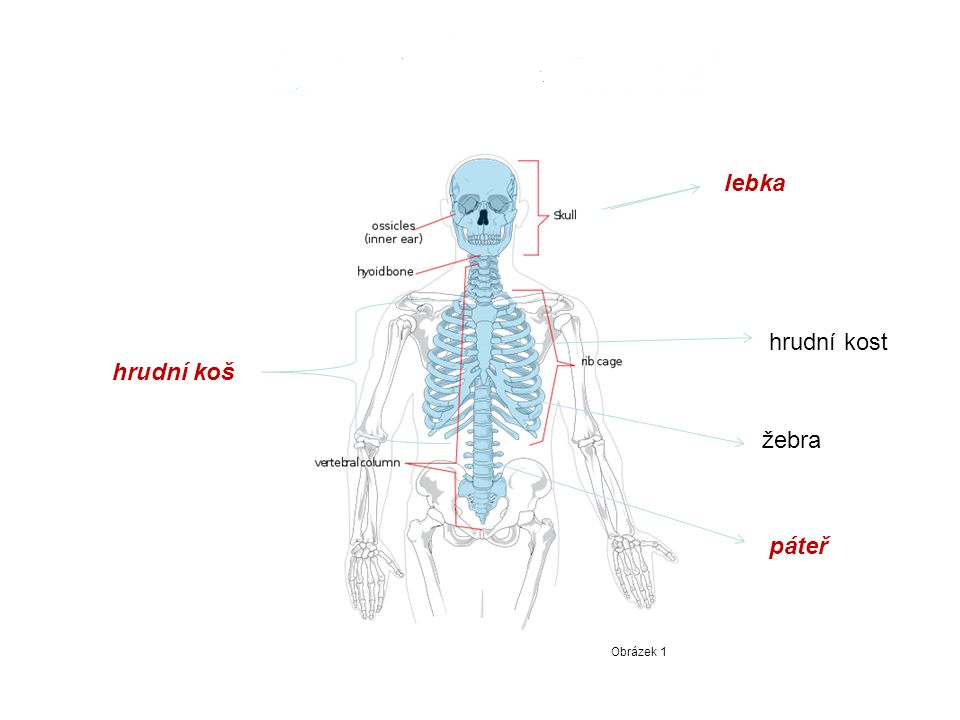 1.1 Lebka
MOZGVÁ ČASŤ
Temenná kosť
Záhlavná kosť
Klinová kosť
Spánková kosť
TVÁROVÁ ČASŤ
Čelová k.
Slzná k.
Nosová k.
Jarmová k.
Čeľusť
Sánka
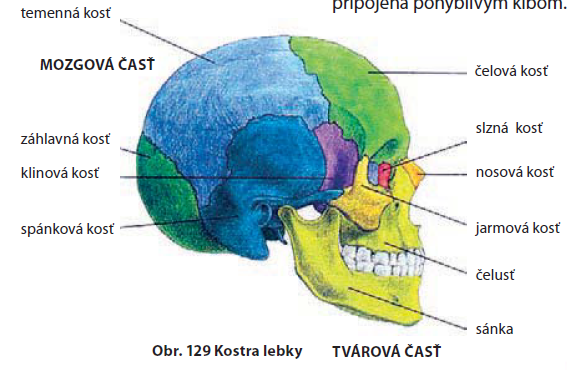 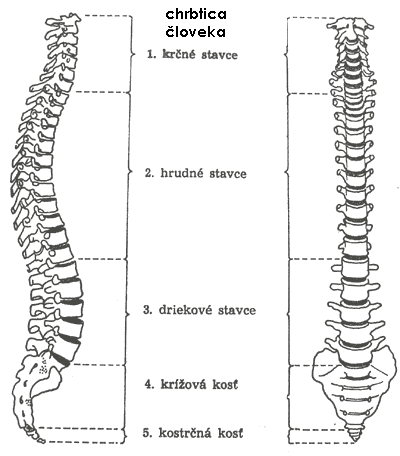 1.2 Chrbtica
Zložená zo stavcov 
Je dvakrát esovito prehnutá 
Tvoria ju: 
krčné stavce (7)
hrudníkové stavce (12)
driekové stavce (5)
krížoví kosť (5) 
kostrč (4 – 5 )
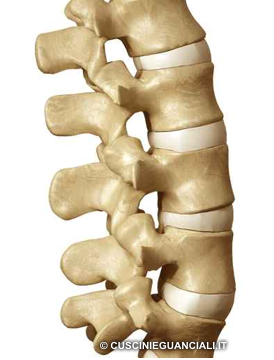 Medzistavcové platničky
Nosič a čapovec
NOSIČ – 1. krčný stavec – umožňuje kývavý pohyb
ČAPOVEC – 2. krčný stavec – umožňuje otáčavý pohyb
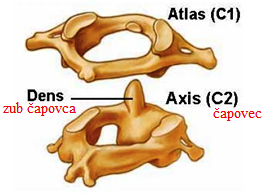 1.3 Hrudník
Tvorí ho hrudná kosť a rebrá 
Chráni srdce a pľúca 
Rebrá – 12 párov
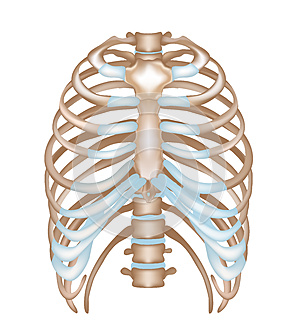